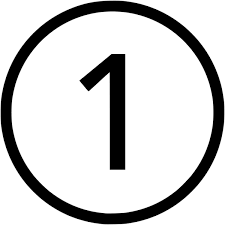 ED Simulator Based Training – Scenario Guide 1
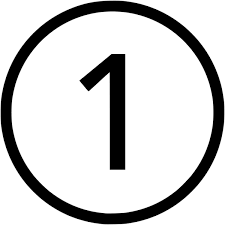 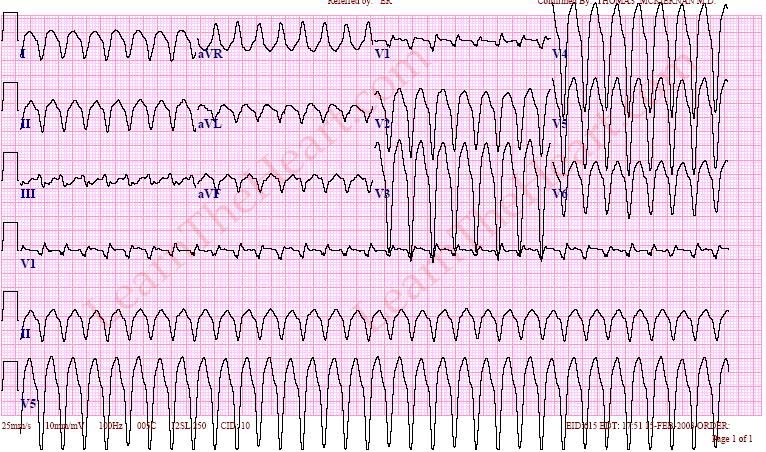 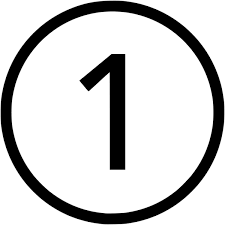 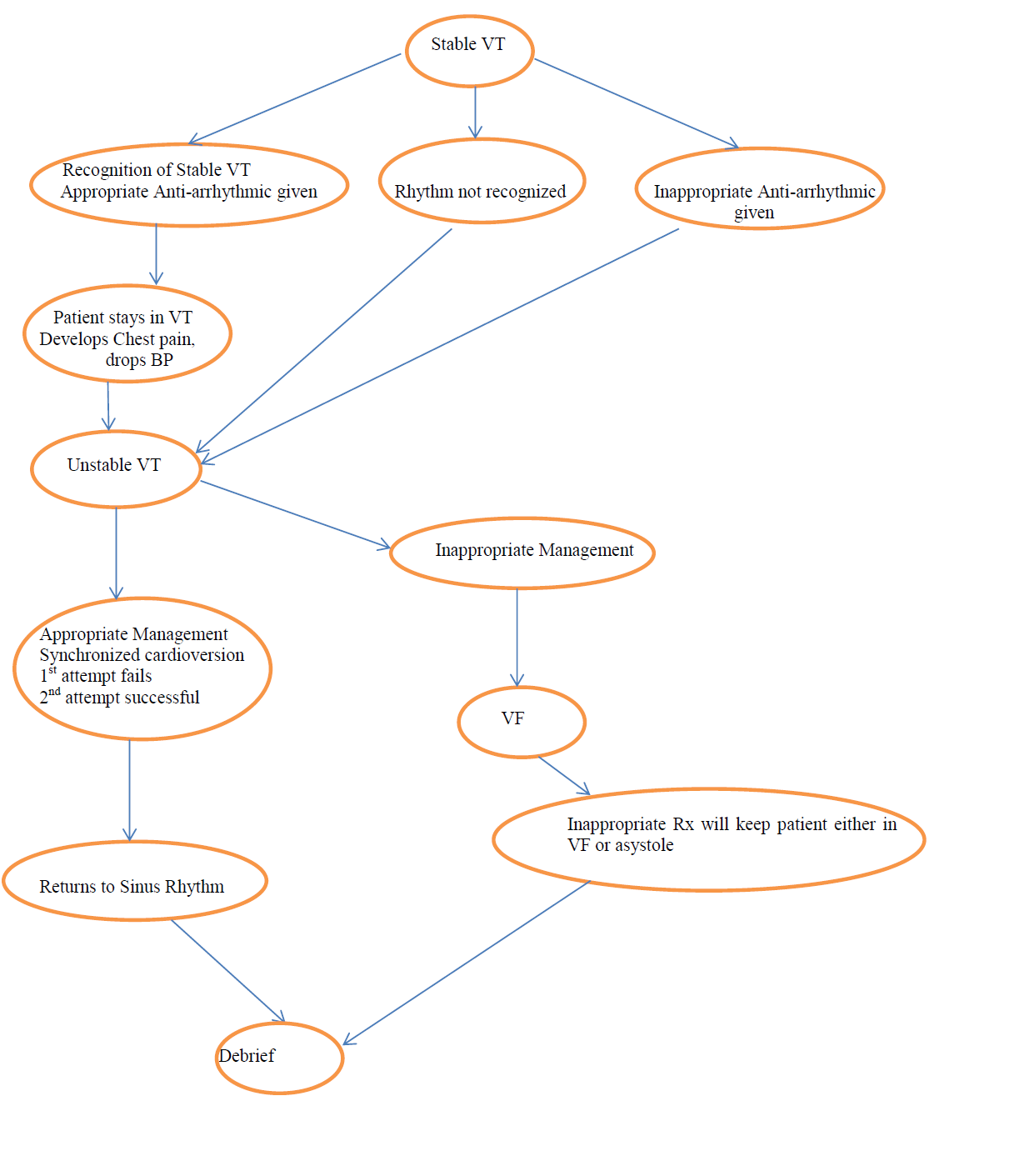